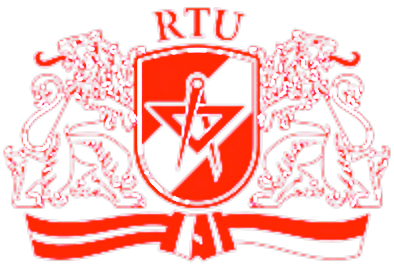 Drošība un aizsardzība
Rīgas Tehniskās universitātes 
pētniecības platforma
Fakultāšu pētniecības programmas
RTU 
pētniecības programma 
(2016.-2020.)
Pētniecības platformas Drošība un aizsardzība mērķis:
Realizēt projektus, kuri tieši paredzēti valsts stratēģisko interešu aizsardzībai drošības jomā
Pētniecības platformu programmas
RTU kopēji mērķi un pasākumu plāns
Transports
Informācija un komunikācija
Drošība un aizsardzība
Pilsētas un attīstība
Enerģija un apkārtējā vide
Materiāli, procesi un tehnoloģijas
[Speaker Notes: Ar to gribu parādīt, ka mūsu platforma ir daļa no RTU pētniecības programmas]
Nodrošināt jaunāko zinātnes un tehnikas atziņu un sasniegumu ieviešanu Latvijas un starptautisko drošības un aizsardzības struktūru darbībā, atbalstīt nozares nacionālo industriju inovatīvu produktu radīšanā
Starptautiski atzīts centrs stratēģiskās nozīmes drošības produktu izstrādes un to aprites kontroles jomā
Uzticamība
Drošība
Izcilība
Konfidencialitāte
Aktualitāte
Galvenie uzdevumi
[Speaker Notes: Mēģināju apkopot to, kas ir rakstīts platformas aprakstā, izdalot mūsu pamatuzdevumus]
Platformas galvenie pētījumu virzieni
[Speaker Notes: Tiešā veidā ir ņemts no platformas apraksta]
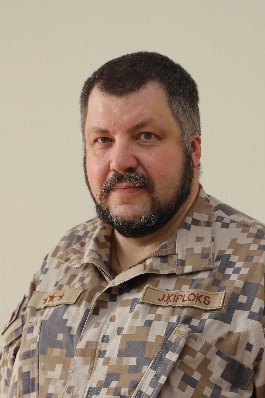 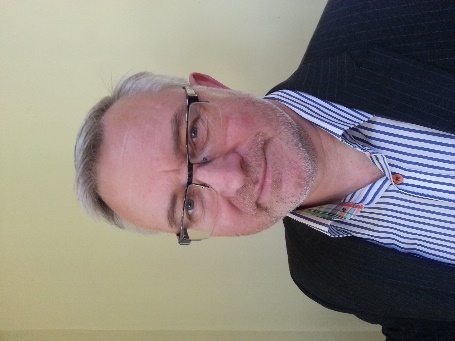 Pieredze
Šobrīd ir noslēgti sadarbības līgumi par Aizsardzības ministrijas sadarbību izglītībā, zinātnē un tehnoloģijās ar Latvijas vadošajām augstskolām – Rīgas Tehnisko universitāti, Latvijas Universitāti, Latvijas Lauksaimniecības universitāti un Rīgas Stradiņa universitāti. No 2003. līdz 2009.gadam zinātniskās pētniecības jomā atbilstoši AM pasūtījumam ir izstrādāti 8 zinātniski pētnieciskie projekti
Projektus realizējuši ETF; MLĶF; DITF; BF; Humanitārais institūts.
RTU zinātnieki pārstāv Latviju kā nacionālie pārstāvji sekojošās NATO Pētniecības un tehnoloģijas organizācijas kolēģijās un grupās:
Praktiskās izmantošanas tehnoloģiju kolēģijā;
Cilvēka faktora un medicīnas kolēģijā;
 Sensoru un elektronikas tehnoloģiju kolēģijā;
 NATO Modelēšanas un simulāciju grupā.
Pieredze
Projekti  stratēģiskās nozīmes un dubultā pielietojuma preču kontroles pilnveidošanai sadarbībā ar ASV Kalifornijas universitāti un LR Radiācijas drošības centru.
Eiropas Komisijas finansētais starptautiskais robežpārvaldības projekts BOMCA- 9 piecās Centrālāzijas valstīs: Kazahstānā, Kirgizstānā, Tadžikistānā, Turkmenistānā un Uzbekistānā.
Studiju programma “Muitas un nodokļu administrēšana”  akreditēta Pasaules Muitas organizācijā kā atbilstoša starptautiskajiem muitas darbinieku profesiju standartiem.
Sadarbība ar Latvijas institūcijām (VID, Valsts robežsardze u.c.)  , citu valstu pētniecības centriem (Šveices Cross-border Research Association u.c.),  , augstskolām, muitas iestādēm un starptautiskajām organizācijām muitas kontroles pilnveidošanas, integrētās robežkontroles, piegāžu ķēžu drošības, korupcijas un kontrabandas apkarošanas jomās.
Projekta “Viedierīču pielietojums operatīvās informācijas apmaiņas realizācijai Zemessardzes vienībās”  rezultātu demonstrācija (23.-24.04.2016.)
Ieguvumi no dalības pētījumu platformā
Militārā zinātne ir Latvijā jauna nozare
Drošības un aizsardzības jautājumi šobrīd ir prioritāri ne vien Latvijā, bet arī pasaulē
Iespēja iekļauties starptautiskajā apritē
Pētījumu platformas darbību ierobežojošie faktori
Latvija atrodas politiski un militāri nestabila reģionā
Finansējuma trūkums drošības un aizsardzības nozarei
Lielais humanitāro zinātņu pārstāvju pārsvars valsts pārvaldē
Stabilu kontaktu trūkums ar citu valstu atbilstošā profila pētniecības iestādēm
Faktori kuri var skart pētījumu platformas dalībniekus
Ierobežojumi pētījumu rezultātu publicēšanā
Ierobežojumi sadarbības partneru izvēlē
Ierobežojumi kas saistīti ar personīgajām brīvībām
Paldies par uzmanību!